eGezondheid
Stand van zaken
Actieplan 2022-2024
Wit-Gele Kruis Antwerpen
30 mei 2023
Glossarium gebruikte afkortingen
API: Application Programming Interface
BelRAI: Belgian Resident Assessment Instrument
B-IHR: Belgian Integrated Electronic Health Record
DTW: Dienst met Toegevoegde Waarde
DZOP: Alivia Digitaal Zorg- en Ondersteuningsplan
EHDS: European Health Data Space
EPD: Elektronisch PatiëntenDossier
FHIR: Fast Healthcare Interoperability Resources
GAB: Gevalideerde Authentiek Bron
GMD: Globaal Medisch Dossier
HDA: Health Data Authority
IKW: InterKabinettenWerkgroep
IMC: InterMinisteriële Conferentie
ISO IDMP: International Organization for Standardization standard for the IDentification of Medicinal Products
LOINC: Logical Observation, Identifiers, Names and Codes
SNOMED CT: Systematized Nomenclature of Medicine Clinical Terms
SumEHR: Summary Electronic Health Record
VIDIS: Virtual Integrated Drug Information System
2
eGezondheid - Stand van zaken
3
eGezondheid in de praktijk
Richtlijnen en adviezen online beschikbaar
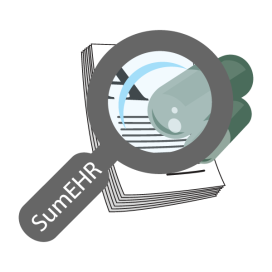 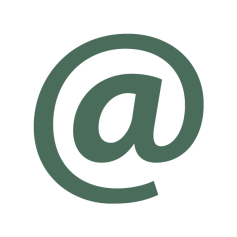 Summary electronic health record (SumEHR)
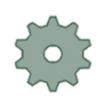 Medisch
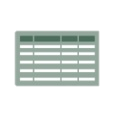 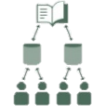 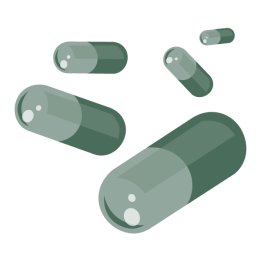 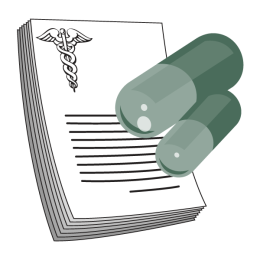 Elektronische voorschriften
Medicatie-schema
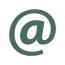 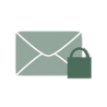 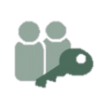 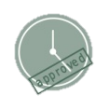 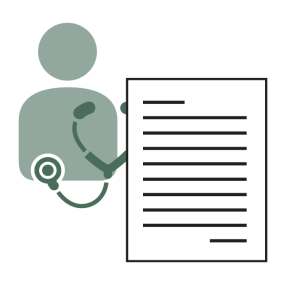 Onderzoeks-resultaten en verslagen
Elektronische verwijsbrieven
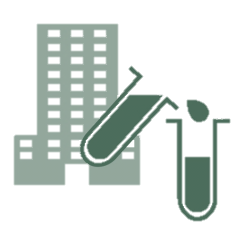 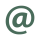 4
eGezondheid in de praktijk
Registraties
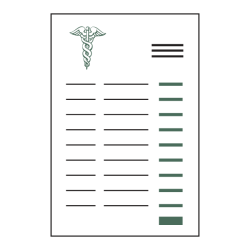 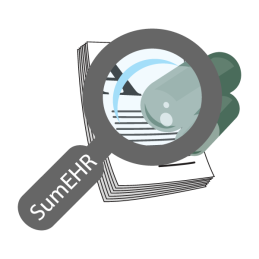 Verzekerbaarheids-toestand, tarificatie,
facturatie
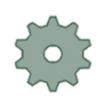 Adminis-tratief
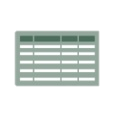 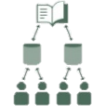 Aanmaken en versturen van attesten
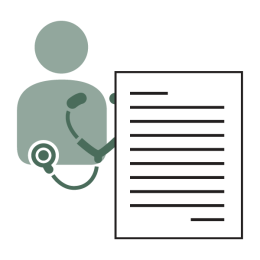 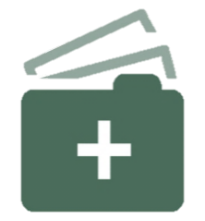 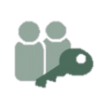 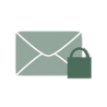 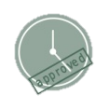 Bijwerking van de SumEHR, van het medicatieschema, ...
Verslag versturen naar de houder van het GMD
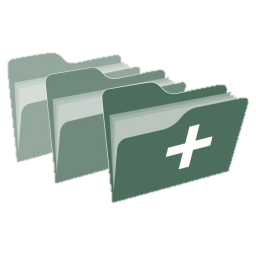 5
eGezondheid: enkele cijfers
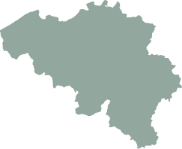 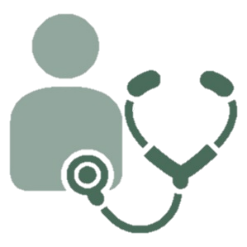 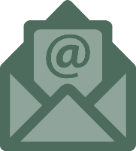 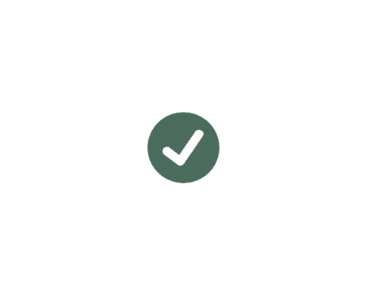 149 miljoen 
berichten/jaar
via eHealthBox
> 91,3 %
van de Belgen heeft zijn 
geïnformeerde toestemming gegeven
voor het delen van gegevens
+97%
van de huisartsen gebruikt
online gezondheidstools
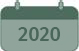 Elektronische voorschriften
2022
20.260.000.000
elektronische transacties
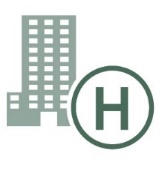 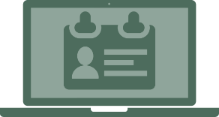 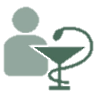 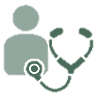 220 miljoen
elektronische documenten beschikbaar bij ziekenhuizen en klinische laboratoria
> 29.000
> 4000
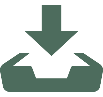 6
6
4.835.690 
Belgische patiënten met een elektronisch gezondheidsdossier 
in gezondheidskluizen
16 miljoen/maand
Doelstellingen eHealth-platform
hoe?
door een goed georganiseerde, onderlinge elektronische dienstverlening en informatie-uitwisseling tussen alle actoren in de gezondheidszorg
met de nodige waarborgen op het vlak van de informatieveiligheid, de bescherming van de persoonlijke levenssfeer en het beroepsgeheim
wat?
optimaliseren van de kwaliteit en de continuïteit van de gezondheidszorgverstrekking 
optimaliseren van de veiligheid van de patiënt
vereenvoudigen van de administratieve formaliteiten voor alle actoren in de gezondheidszorg
degelijk ondersteunen van het gezondheidszorgbeleid
7
Health portal
DTW
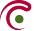 eHealth-platform: basisarchitectuur
Patiënten, zorgverstrekkers
en zorginstellingen
Software zorgverlener
Software zorginstelling
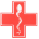 Site RIZIV
DTW
Portaal eGezondheid
MyCareNet
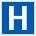 DTW
DTW
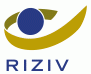 DTW
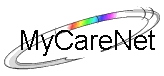 Gebruikers
Basisdiensten
eHealth-platform
Netwerk
GAB
GAB
GAB
GAB
GAB
GAB
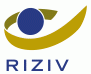 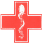 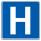 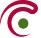 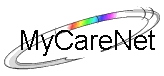 Leveranciers
8
eHealth-platform: basisdiensten & API’s
9
Patiëntenportaal MijnGezondheid.be
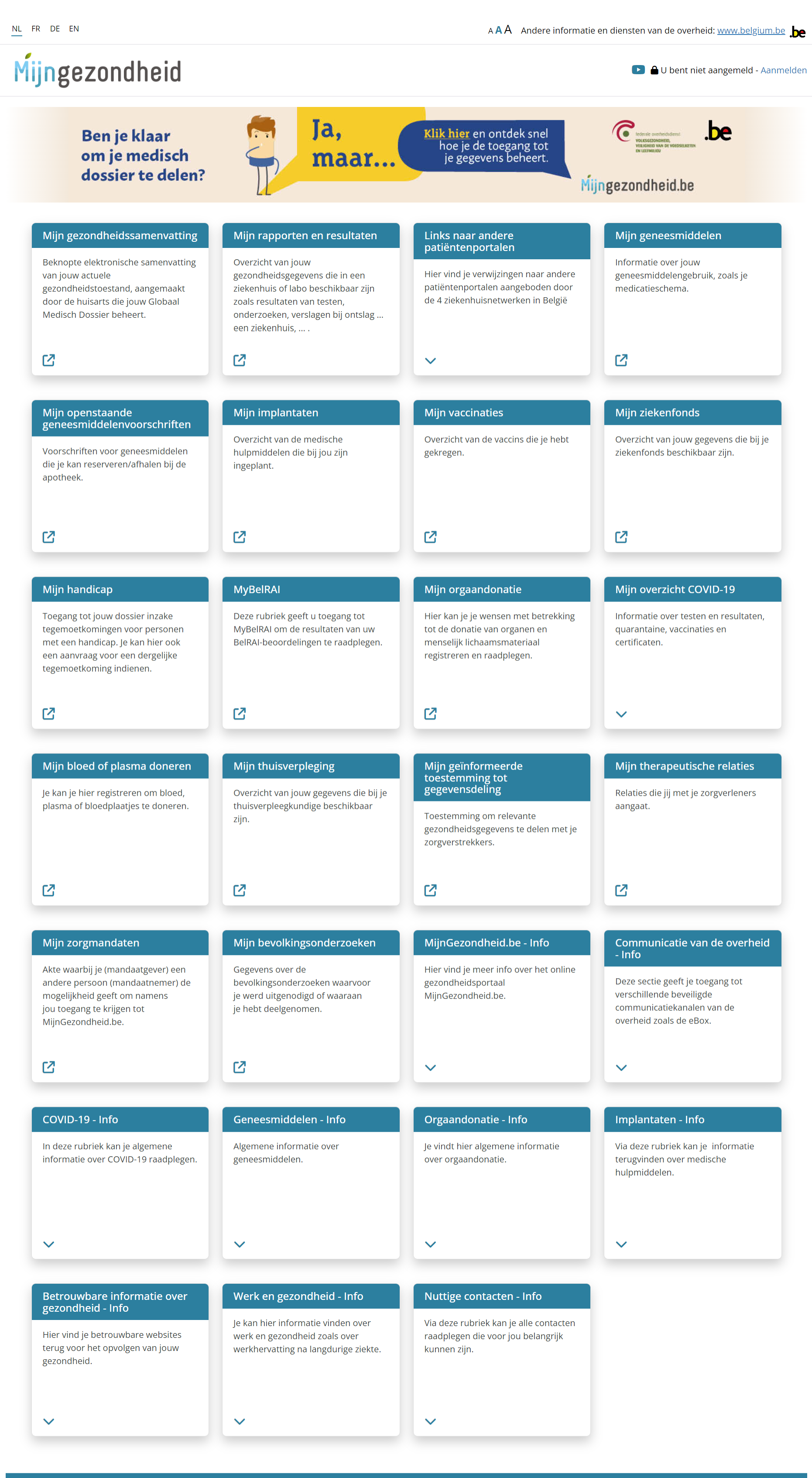 10
eGezondheid - Prioriteiten 2023-2024
11
Actieplan 2022-2024
1ste actieplan (roadmap) 

> 2013
Versie 4.0 (2022-2024) 

Continuïteitvan de eerste 3 plannen
Inwerkingtreding 

20 oktober 2022
12
Aandachtspunten bij de uitwerking ervan
B-IHR (Belgian Integrated Health Record)
HDA (Health Data Authority)
COVID-19-pandemie > eGezondheidsdiensten 
Geleerde lessen uit de vorige actieplannen
Voorbereiding invoering EHDS (European Health Data Space)
1  een efficiënt beheersysteem van de gegevens en voorschriften voor de uitwisseling van gegevens
2  kwaliteit van de gegevens
3  een goede infrastructuur en interoperabiliteit
Voor volledige actieplan, zie https://www.ehealth.fgov.be/nl/page/roadmap-4.0
13
Governance
IMC Volksgezondheid 
& IKW eGezondheid
Program 
Board eGezondheid
eGezondheidsprojecten
14
Governance
Niveau 1  Politiek & strategisch niveau (IMC Volksgezondheid 	en IKW eGezondheid)

beheert en volgt de strategische doelstellingen op die voortvloeien uit de beleidskeuzes gemaakt door de federale regering en de deelentiteiten
15
Governance
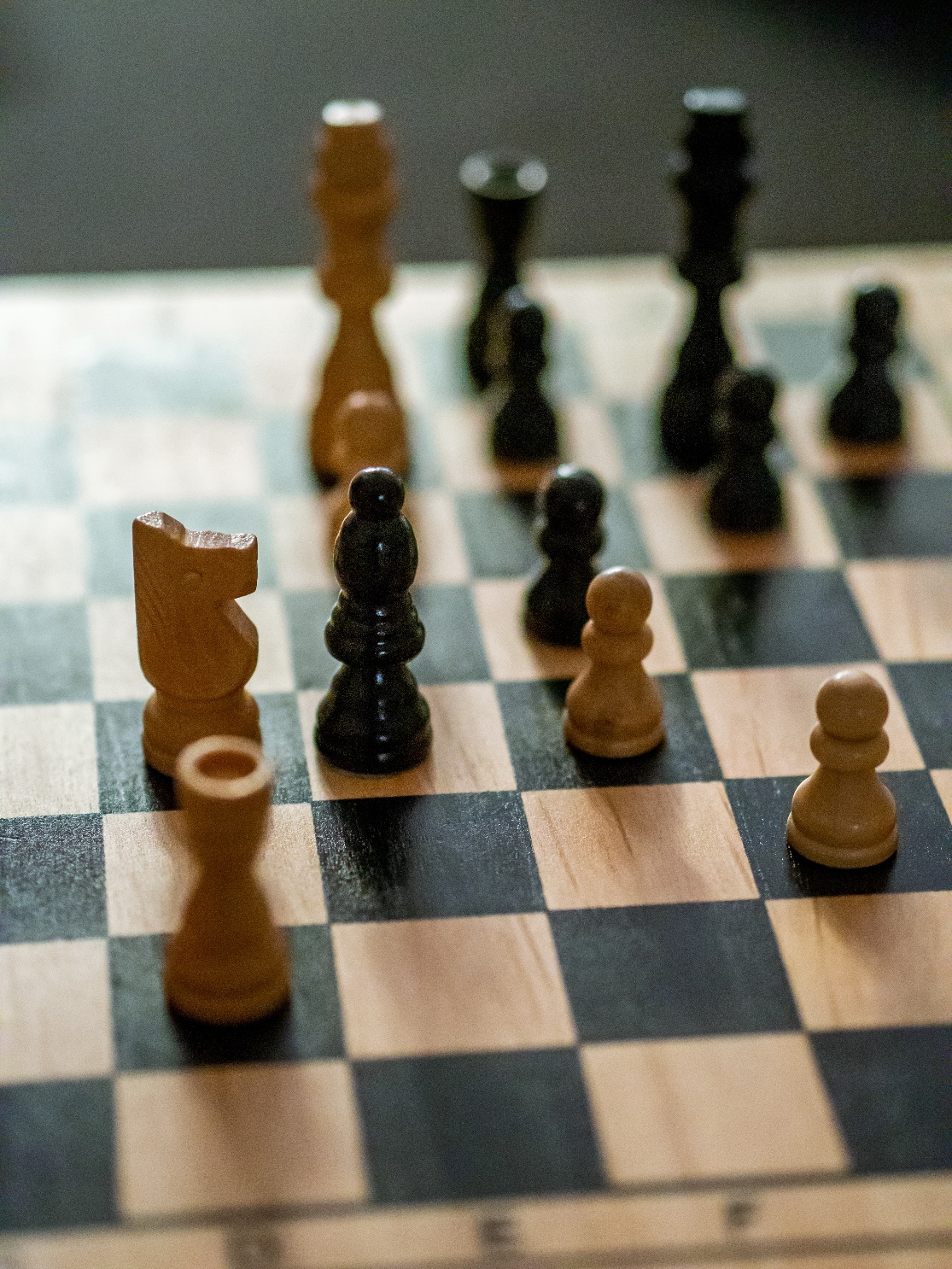 Niveau 2 Tactisch niveau (Program Board eGezondheid) 

staat in voor de vertrouwelijkheid, de veiligheid en de betrouwbaarheid van de gegevensuitwisselingen overeenkomstig de in het actieplan eGezondheid gemaakte afspraken
bevordert het gebruik van online gezondheidsdiensten door de actoren en de gebruikers van gezondheidszorg
vormt de schakel tussen de dagelijkse werking van het plan en de strategische leiding van het actieplan eGezondheid
16
Governance
Niveau 3 Operationeel niveau (eGezondheidsprojecten)

governance eigen aan elke partnerinstelling in het kader van het beheer van haar projecten
staat in voor de coherentie tussen de functionele en technische architectuur van de projecten
17
Belgian Integrated Health Record (B-IHR)
Een omgeving waar
een burger/patiënt een helder zicht heeft op zijn/haar/hun eigen gezondheids(zorg)- en welzijns(zorg)gegevens
iedereen die voor die persoon zorgt een zicht heeft op alle gegevens die belangrijk zijn om hoogwaardige zorg te kunnen verlenen
Iedere betrokkene kan actief bijdragen om de informatie actueel en correct te houden
Betere systemen voor het invoeren, structureren en ordenen van alle beschikbare informatie, met meer toegevoegde waarde voor de zorg
Ondersteuning van intensief (secundair) hergebruik van gegevens voor
wetenschappelijk onderzoek, ontwikkeling en innovatie
beleidsondersteuning
populatiemanagement
Meer info op https://www.frankrobben.be/wp-content/uploads/2023/03/B-IHR.pdf
18
B-IHR: kernobjectieven
19
Gezondheidsobjectief
Ondersteunen van kwaliteit, continuïteit, toegankelijkheid en veiligheid van de zorg via een geïntegreerd elektronisch dossier

Naast gezondheid ook welzijn (geestelijke gezondheid)

Overzichtelijke informatie (voor zorgteam en burger/patiënt) via een aangepast dashboard

Verzekeren van de kwaliteit, structuur en interoperabiliteit van de informatie op basis van zorgepisodes en care sets

Technologie is een hulpmiddel voor de zorg

Evidence Based Medicine-richtlijnen, klinische beslissingsondersteunende instrumenten en algoritmen (augmentend intelligence)

Inzetten op veranderingmanagement en engagement => win-win voor alle stakeholders


Moonshot
20
Perspectief zorggebruiker
Gebaseerd op individuele levensdoelen en levenskwaliteit

Betrokkenheid en empowerment van burger/patiënt met toegang tot zijn gegevens

Burger/patiënt wordt een actieve partner (deel van het zorgteam) in het zorgproces en moet zelf input kunnen geven voor zijn dossier en al zijn gegevens zien (viewers/dashboard)

Aandacht voor zwakkere gebruikers => ook niet digitale oplossingen 
en inzetten op onderwijs en digitale geletterdheid (health literacy)

Mogelijkheden tot actualiseren en/of wijzigen van gegevens
21
Het zorgproces / de zorgactor
Invoer, kwaliteit, beschikbaarheid van en toegang tot gezondheids(zorg)- en welzijns(zorg)gegevens verbeteren

Eén (virtueel) geïntegreerd gezondheidsdossier (gedistribueerde informatie met geïntegreerde toegang)

Gebruik en delen van informatie over de zorglijnen heen

Integratie van informatie is een wederkerig proces:informatie van goede kwaliteit invoeren  informatie van goede kwaliteit krijgen

Only once: relevante gegevens zoveel mogelijk meteen oppikken en invoeren=> maximaal hergebruiken van reeds ingevoerde gegevens (dubbel werk en dubbele onderzoeken vermijden)
22
Het zorgproces / de zorgactor
Opbouw van BIHR door zorgverstrekkers
historisch opgebouwde gegevens rond zorgepisoden met een diagnose als episodetitel
overzichten: SumEHR, medicatieschema, vaccinatieschema, en andere soorten overzichten (verpleegkunde, kiné, sociaal, levensdoelen, …)
overzichten opbouwen door historische notities en gegevens ‘op te kuisen’

Interoperabiliteit (care sets), terminologie, codering
23
Hergebruik van gegevens
B-IHR als basis voor
kwaliteitsvolle zorgverstrekking
real world data voor onderzoek, ontwikkeling, innovatie, beleidsondersteuning en populatiemanagment

Hergebruik van gegevens met respect voor privacy en GDPR

Brede scope: lichamelijke en geestelijke gezondheid, milieu, sociaal-economische factoren

European Health Data Space (EHDS) Verordening implementeren: regelt primair én secundair gebruik van gegevens
24
Maatschappelijk kader
Stimuleren van onderzoek, ontwikkeling en innovatie in de domeinen van digital health in het algemeen, medical technologies en augmented intelligence

Verstrekken van beleidsinformatie: geanonimiseerde of degelijk gepseudonimiseerde gegevens voor goed beheer van de volksgezondheid

Populatiemanagement: start ‘anoniem’, maar moet uiteindelijk toelaten de beoogde doelgroepen/segmenten te bereiken (vb. anonieme vaccinatiegraad van een betrokken doelgroepen

Health Data Agency: faciliteren van correct secundair gebruik van gegevens met aandacht voor transparantie en communicatie over de redenen van hergebruik
25
Administratieve optimalisatie
Administratieve vereenvoudiging

Digitaliseren en optimaliseren van administratieve verwerking

Verder ontwikkelen en uitrollen van bestaande systemen
verzekerbaarheid en terugbetaling
voorafgaande akkoorden voor terugbetaling (o.m. Hoofdstuk IV)
getuigschriften
…
26
6 clusters
Empowerment van de burgers/patiënten
Empowerment van de zorgverleners
Kwaliteit, continuïteit en veiligheid van de zorg
Faciliteren van gegevensuitwisselingen
Innovatie en bevordering van het onderzoek en de ontwikkeling
Digitalisering en optimalisering van de administratieve verwerkingen
27
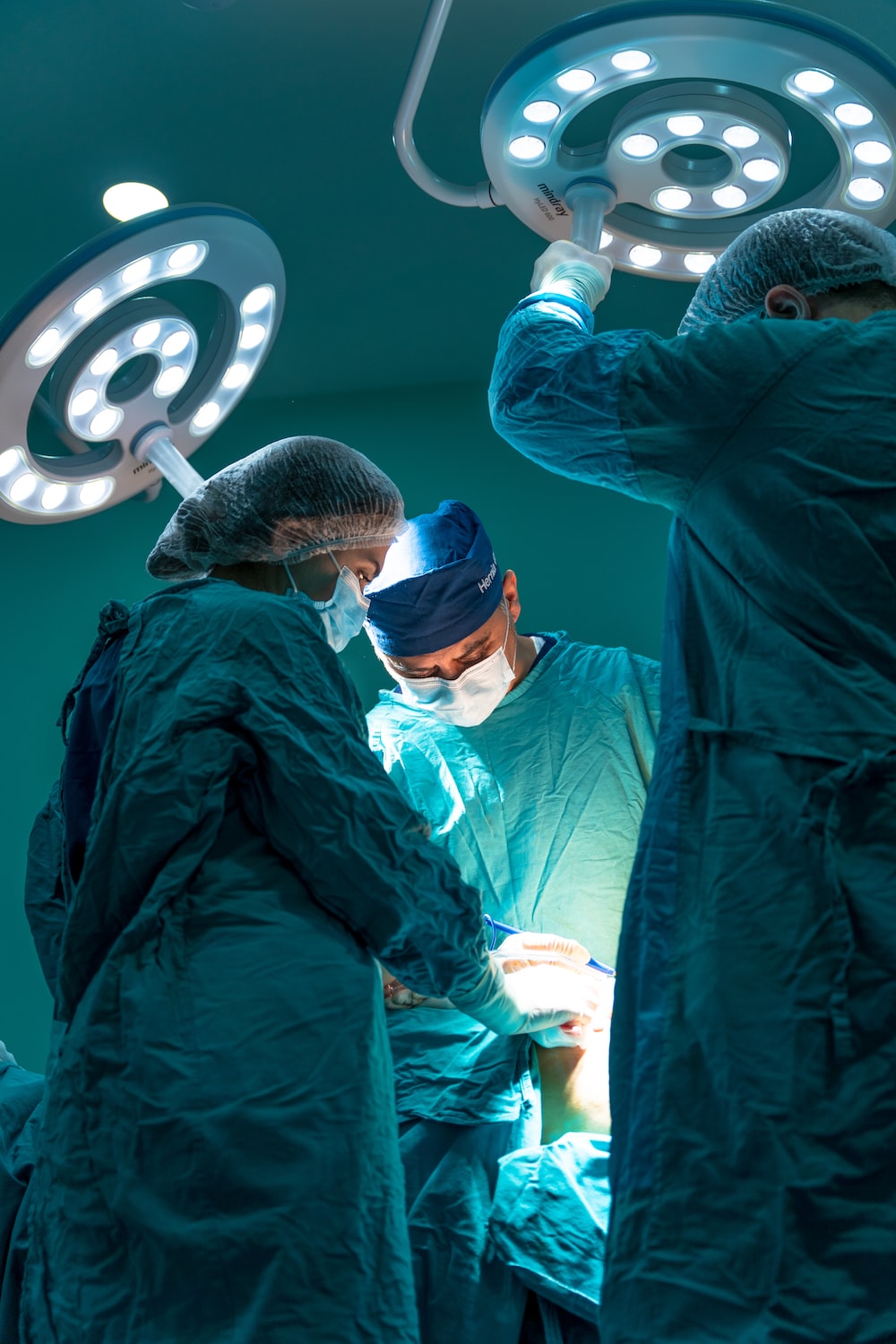 Cluster 1
Kwaliteit, continuïteit en veiligheid van de zorg
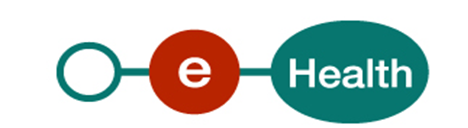 Kwaliteit, continuïteit en veiligheid van zorg
Kwaliteit van de zorg garanderen en verhogen
Patiënt centraal
Continuïteit van de zorg waarborgen
Kostprijs van de zorg beheersen
Projecten
VIDIS (Virtual Integrated Drug Information System)
doorverwijsvoorschriften
resultaten van labo-onderzoeken
geïntegreerde zorg
Vlaams Alivia Digitaal Zorg- en Ondersteuningsplan (DZOP)
Waals platform voor zorgverleners en patiënten
platform voor beleidsondersteuning
29
VIDIS
Bijgewerkt overzicht van de voorgeschreven, afgeleverde en (eventueel) genomen medicatie

Duidelijk en geconsolideerd zicht op het medicatieproces
4 stappen (voorschrift-aflevering-toediening-gebruik)

De patiënt beschikt steeds over een geactualiseerd overzicht van de in te nemen medicatie en kan beslissen wie toegang heeft tot zijn gegevens
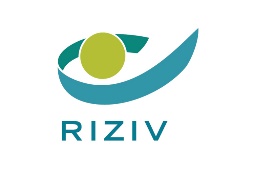 30
Doorverwijsvoorschriften
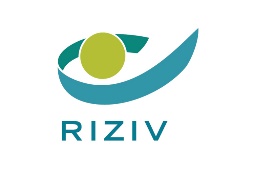 Standaardisering van alle doorverwijzingen 

Voorschriften voor behandeling extra-muros of intra-muros 

Uitrol van een volledig digitaal beheer van de voorschriften

Implementatie van een digitaal stuurplatform tussen primaire en secundaire zorg met medewerking van de patiënten
31
Resultaten van labo-onderzoeken
Pilootproject gerealiseerd en specificaties vastgelegd voor overdracht van resultaten van labo-onderzoeken in FHIR-formaat tussen labo’s en huisartsen

Systematische implementatie door alle labo’s en alle huisartsenpakketten tegen einde 2023
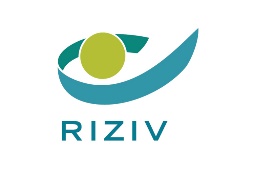 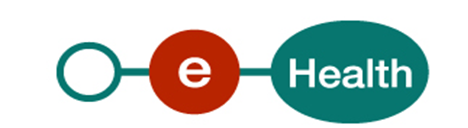 32
Geïntegreerde zorg
Systemen en applicaties waardoor een multidisciplinair team van zorgverleners de gepaste zorg en de zorg die het best geschikt is voor de medische opvolging van een patiënt kan toedienen
bv. : voorzetting en verbetering van het BelRAI-systeem
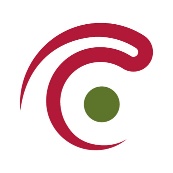 33
DZOP
In het kader van de eerstelijnszorg
op basis van de informatie die beschikbaar is in de BelRAI-instrumenten, het zorgteam, na raadpleging van de zorgvraag van de patiënt
mogelijkheid om minimale medische gegevens op multidisciplinaire wijze uit te wisselen
mogelijkheid om de bestaande medische dossiers op te nemen om de administratieve werklast te verminderen 
gegevens opgeslagen in het zorgplan dat via Vitalink toegankelijk is
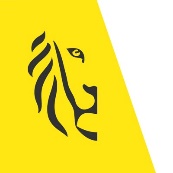 34
Waals platform voor zorgverleners en patiënten
5 projecten hebben betrekking op online gezondheid
1	het volledige gezondheidsdossier van de Waalse burgers op een geïntegreerde en gestructureerde manier digitaliseren
2 	ervoor zorgen dat het gezondheidsdossier tussen de verschillende gezondheidsactoren kan worden gebruikt 
3	een digitale tool inzake geïntegreerd beheer ontwikkelen voor het opvolgen, in kaart brengen en versterken van 	de Waalse maatregelen inzake gezondheidsbevordering en -preventie “W.all.in.health”
4 	de digitale innovatie in de sector van de thuiszorg en -hulp bevorderen
5 	ontwikkelen van een platform voor een beveiligde toegang tot medische gegevens in Wallonië (INAH-project, 	opgestart in 2018)
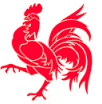 35
Platform voor beleidsondersteuning
Centrale systemen > op basis van parameters wetenschappelijk onderbouwde adviezen verlenen over de volgende aangewezen stap
3 domeinen
1  radiologie
2  klinische biologie
3  anti microbiologie
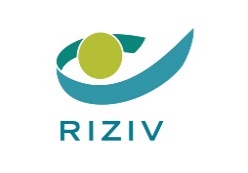 36
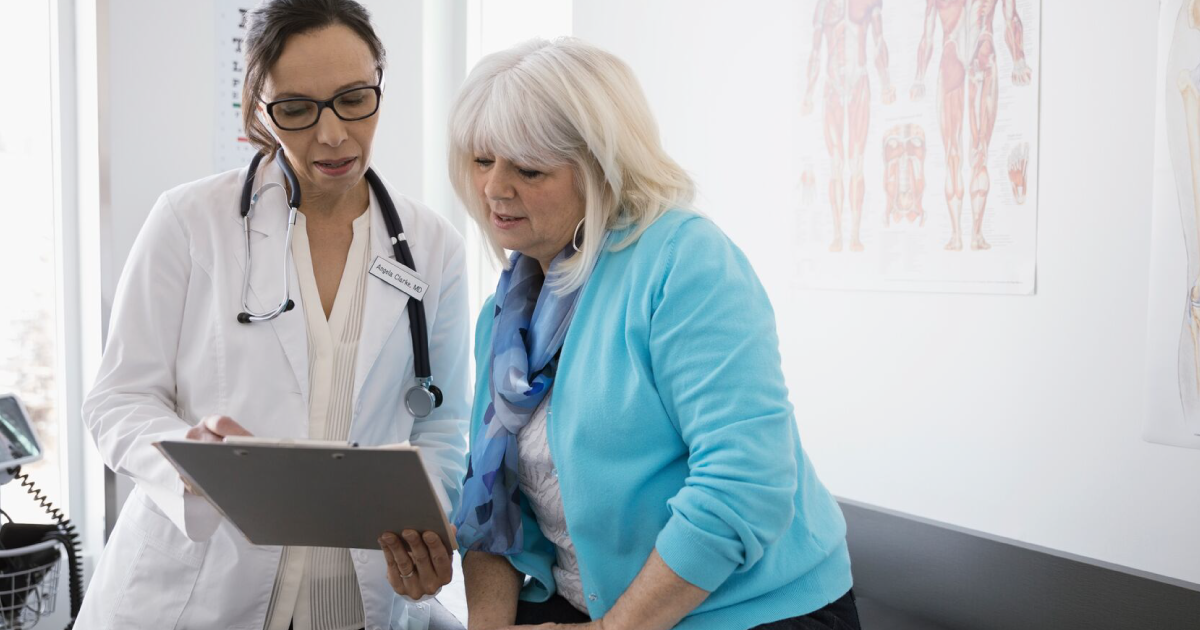 Cluster 2
Empowerment van de burgers/patiënten
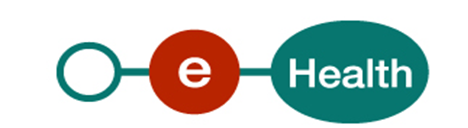 Empowerment van de burgers/patiënten
De actieve rol van de burger/patiënt versterken door
de ondersteuning bij de digitale gezondheidscultuur
de verbetering van de toegang van de patiënten tot hun eigen gegevens

Projecten
standaardisering en verduidelijking van de toegang tot de gezondheidsgegevens
verdere ontwikkeling van het patiëntentoegangsportaal tot de gezondheidsgegevens (MijnGezondheid.be)
38
Toegang tot de gezondheidsgegevens
Regels m.b.t. 
geïnformeerde toestemming
therapeutische relaties
uitsluitingen van zorgverleners
mandaten
toegangsmatrix
Doelstelling
deze regels verduidelijken, vereenvoudigen en op elkaar afstemmen, in het bijzonder wat de toegangsmatrix betreft
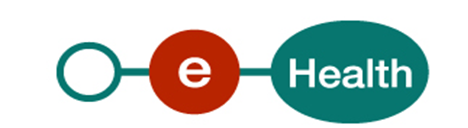 39
Toegangsmatrix
Vereenvoudigde en meer open matrix om te voldoen aan de behoeften inzake informatiedeling tussen de zorgverleners
Voorstel tot wijziging van de matrix
default-matrix waarin wordt bepaald welke professional toegang mag krijgen tot welk gegeven
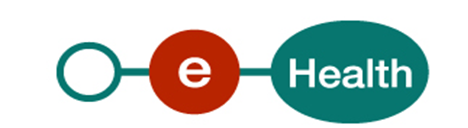 40
Toegangsmatrix
Projecten
verbetering van de metagegevens om de opzoeking en de rechtstreekse toegang tot de documenten te verbeteren
beheer van de zogenaamde gevoelige gegevens
traceerbaarheid van de toegangen en de logs 	 
visualisatie van de actieve therapeutische relaties en van de therapeutische relaties die op eenvormige en exhaustieve wijze werden afgesloten
uitrol van een meldingssysteem met betrekking tot de toegangen tot de patiëntgegevens
verduidelijking van het beheerproces van de klachten
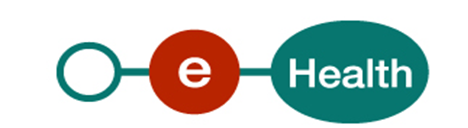 41
MijnGezondheid.be
Verdere ontwikkeling van het patiëntentoegangsportaal tot de gezondheidsgegevens (MijnGezondheid.be)
recht op een snelle en eenvoudige toegang tot de gezondheidsgegevens 
recht om te beslissen met wie de eigen gezondheidsgegevens (gedeeltelijk of volledig) worden gedeeld
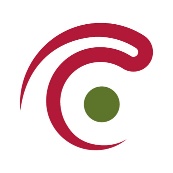 42
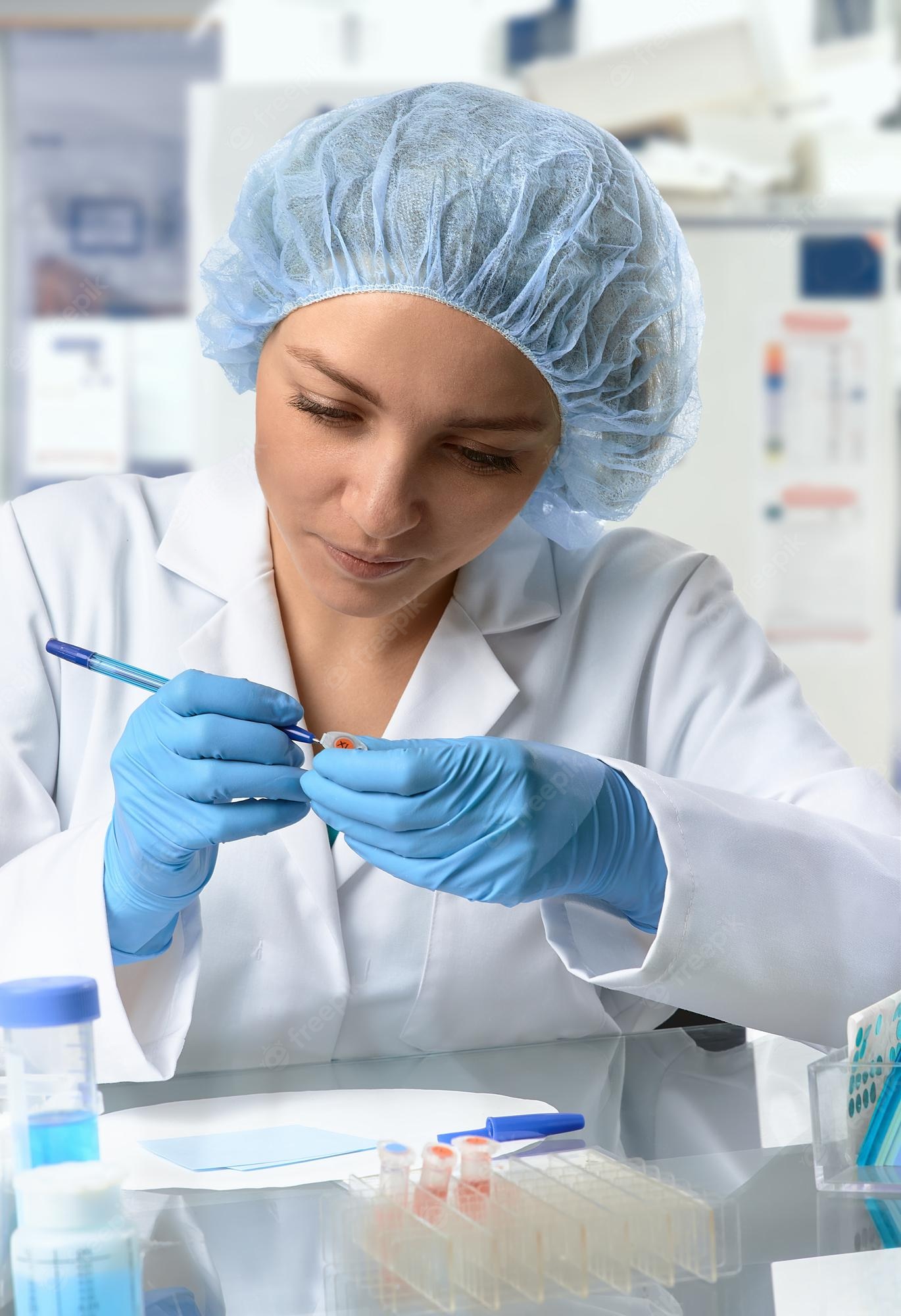 Cluster 3
Empowerment van de zorgverleners
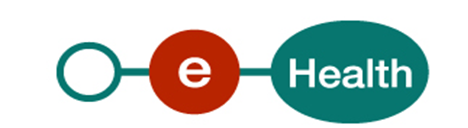 Empowerment van de zorgverleners
Lokaal dossier (elektronisch patiëntendossier - EPD) voor de zorgverleners en de gezondheidsinstellingen
Actoren in de gezondheidszorg ondersteunen bij het gebruik van de online gezondheidsdiensten 
Ontwikkeling van een portaal voor de zorgverleners (ProGezondheid)
44
EPD voor alle zorgverleners
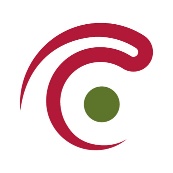 EPD in alle ziekenhuizen & voor elk gezondheidsberoep (kwaliteitswet)

(Financiële) ondersteuning van de ziekenhuizen bij de invoering van een EPD (als voorwaarde voor de realisatie van het B-IHR-concept)

Ondersteuning bij de ontwikkeling van softwarepakketten voor de zorgverleners van de eerste lijn voor wie het aanbod aan softwarepakketten zeer beperkt is
45
Ondersteuning voor gebruik
Telematicapremies zijn op dit ogenblik beschikbaar voor
huisartsen
kinesitherapeuten
verpleegkundigen
tandartsen
vroedvrouwen
Doelstelling
de verschillende criteria zo goed mogelijk op elkaar afstemmen en ze in overeenstemming brengen met het werkelijk en kwalitatief gebruik van de online gezondheidsdiensten
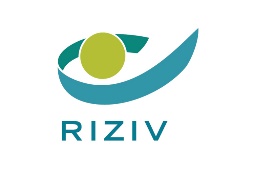 46
Portaal voor de zorgverleners (ProGezondheid)
Kwaliteitswet van 22 april 2019

Ontwikkeling van een gemeenschappelijk administratieportaal waardoor de interactie tussen de zorgverlener en de overheid mogelijk wordt
3 types toegang
1  voor de zorgverlener
2  voor de administraties 
3  voor de patiënt
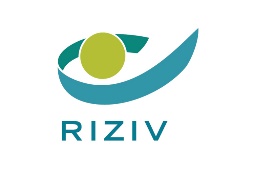 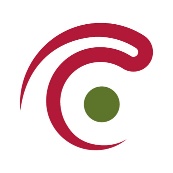 47
Portaal voor de zorgverleners (ProGezondheid)
Toegevoegde waarde
snellere verwerkingstijd van de dossiers
centrale tool voor de raadpleging van de dossiers
vermindering van de werklast door de (gedeeltelijke) automatisering van de processen
snellere en eenvoudigere manier om opzoekingen te verrichten
gecentraliseerd communicatiekanaal tussen de zorgverlener en de overheid
transparantie over de informatie betreffende de zorgverleners die door de overheid wordt bewaard 
faciliteren van het “only once"-principe
betere kwaliteit van de gegevens dankzij de validatie van de gegevens door de zorgverlener
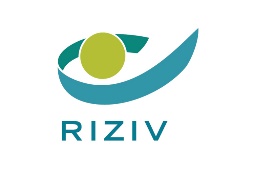 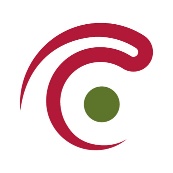 48
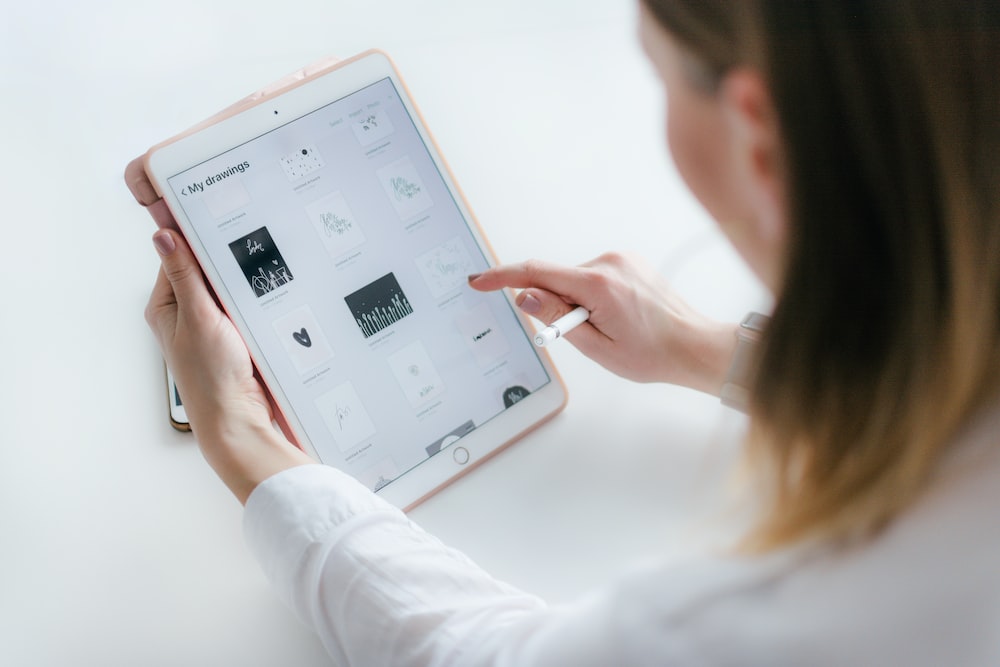 Cluster 4
Faciliteren van gegevensuitwisselingen
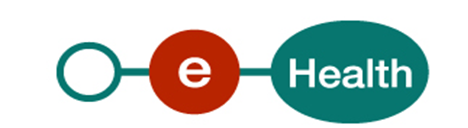 Faciliteren van gegevensuitwisselingen
Functionele en informaticastructuren ontwikkelen voor de uitwisseling van gestandaardiseerde, gestructureerde en vercijferde gegevens tussen alle actoren in de gezondheidszorg
“care sets”
Toegang tot de gegevens verlenen via API-interfaces
De kwaliteit van de gegevensbanken verder waarborgen
authentieke gegevensbank geneesmiddelen (SAM)
gegevensbank zorginstellingen en zorgverstrekkers CoBRHA+
50
Structurering van de gegevensuitwisselingen
Omvat alle projecten van het actieplan 3.0 
Basisprincipe = gebruik van internationale normen 
FHIR, LOINC, Snomed CT, ... 
De uitwisseling van gegevens gebeurt door middel van CareSets
gestructureerd
gestandaardiseerd
gecodeerd
Uitwisseling van care sets gebeurt via het metahub/hubsysteem, de gezondheidskluis
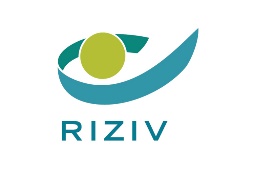 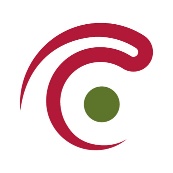 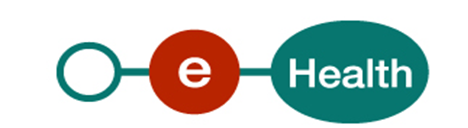 51
Structurering van de gegevensuitwisselingen
API-aanpak

2 pijlers
ontwikkeling door alle gegevensleveranciers (kluizen en hubs, Recip-e, BelRAI, ...) van interfaces 
ontwikkeling (met Europese gelden) van een platform dat aansluit bij Europese initiatieven voor de uitwisseling van gestructureerde informatiegegevens
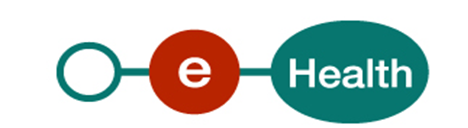 52
Master data/Reference data
Authentieke gegevensbank van de geneesmiddelen SAM

Implementatie van de ISO IDMP normen op Europees niveau 
belangrijk om ze in SAM op te nemen
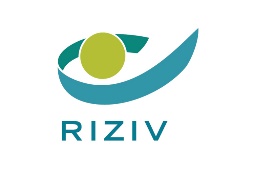 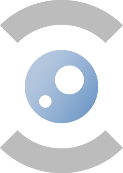 53
Master data/Reference data
Verdere uitrol van CoBRHA+

Centraal register van de gezondheidsinstellingen, de actoren in de gezondheidszorg en de zorgverleners

Project inzake het faciliteren van de gegevensraadpleging onder meer via een abonnementensysteem
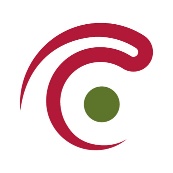 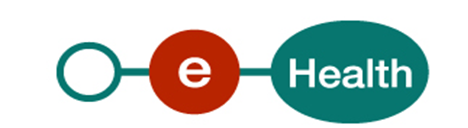 54
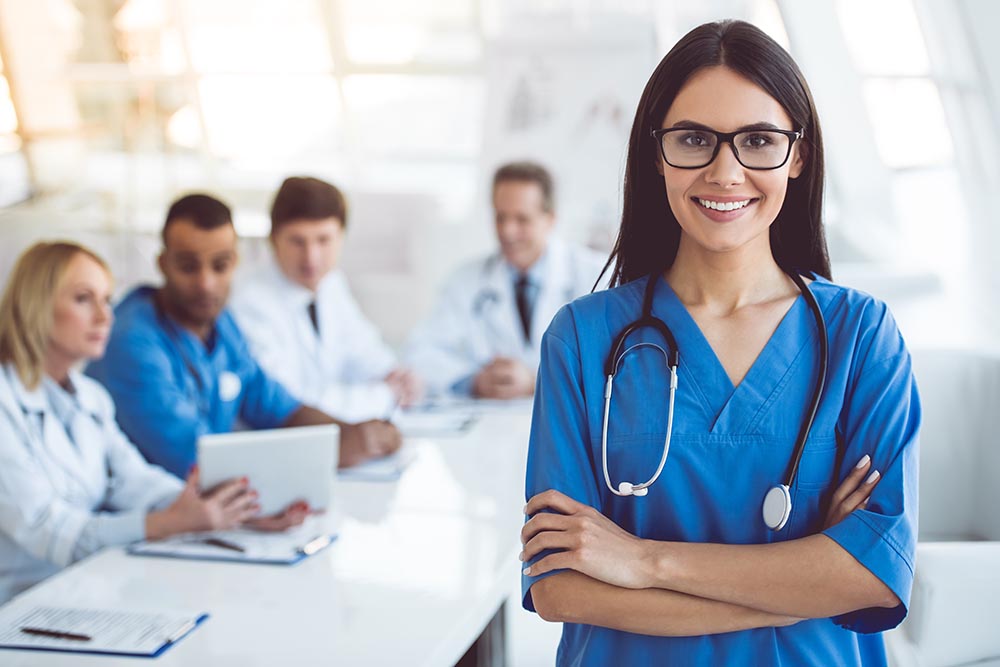 Cluster 5
Innovatie en bevordering van het onderzoek en de ontwikkeling
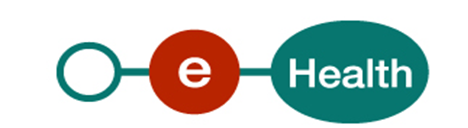 Innovatie en bevordering van R & D
Projecten
telegeneeskunde 
health technology
56
Telegeneeskunde
Klemtoon op
de toegankelijkheid en de gebruiksvriendelijkheid voor de gebruikers
de veiligheid van de informatie-uitwisselingen 
de technische mogelijkheden
de integratie in het elektronisch medisch dossier
Belang van de opleiding om deze tools te gebruiken 
Kwaliteitslabels
Integratie in MijnGezondheid
Belang van digitaal ondersteunde zorg
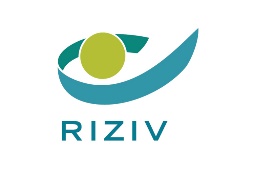 57
Health technology
Nieuwe gezondheidstechnologieën 

Uitrol van een multidisciplinair evaluatieproces 

Evolutie van de huidige piramide mHealth en van het evaluatieproces 

Ontwikkeling van een financieringsmechanisme

Waarborgen van interoperabiliteit en technische integratie van nieuwe technologieën
58
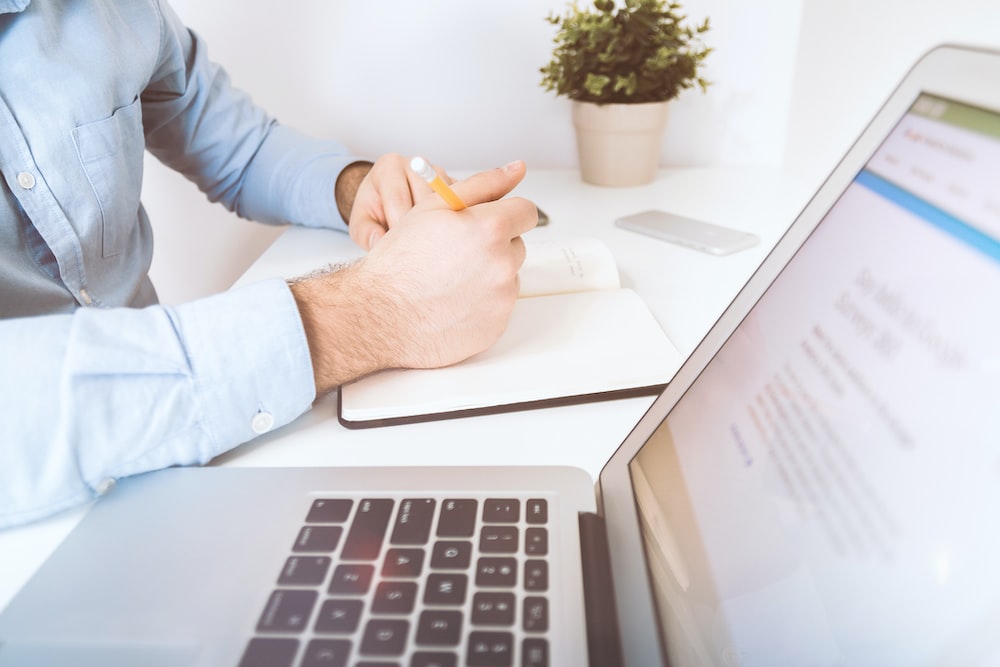 Cluster 6
Digitalisering en optimalisering van de administratieve verwerkingen
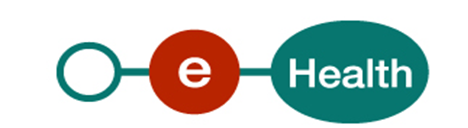 Cluster 6: digitalisering en optimalisering van de administratieve verwerkingen
Projecten
Mult-eMediatt
MyCareNet
Mediprima
platform TRIO - professionele re-integratie
60
Mult-eMediatt
Nieuwe tool waarbij de arbeidsongeschiktheidsattesten op een eenvoudige en beveiligde manier rechtstreeks worden overgemaakt aan de betrokken bestemmelingen
met akkoord van de patiënt
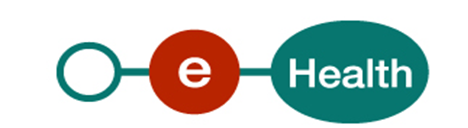 61
MyCareNet
Nieuwe sectoren
logopedisten, bandagisten, tariferingsdienst apothekers, rust- en verzorgingstehuizen (Brussel en Wallonië), ...
gedetineerden, Europese ambtenaren, Fedasil, ... 
Nieuwe diensten 
digitalisering van het arbeidsongeschiktheidsattest (Mult-eMediatt) 
opname in instelling
doorverwijsvoorschriften
Europese ziekteverzekeringskaart
…
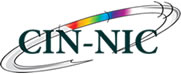 62
MyCareNet
Aanpassingen aan de wetgeving 

Project inzake mentale gezondheid 

Project ChroniCare (geïntegreerde zorg)
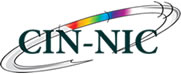 63
Platform TRIO
Beveiligd digitaal communicatieplatform voor het uitwisselen en raadplegen van de noodzakelijke informatie door de actoren van de professionele re-integratie 
adviserende artsen van de verzekeringsinstellingen
arbeidsartsen
huisartsen

Mogelijke raadplegingen door de gemachtigde zorgverleners van
medische verslagen
sleutelgegevens met betrekking tot het beheer van het werkhervattingstraject
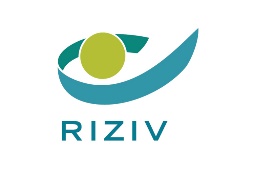 64
Vragen / Reacties
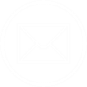 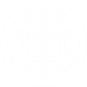 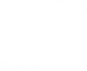 frank.robben@mail.fgov.be
@FrRobben
https://www.frankrobben.be
https://www.ehealth.fgov.be
https://www.socialsecurity.be